Конкурс
мультимедиа-проектов
«Колыбельные мира» (12-14 лет)
Выполнили : Галиуллин Салават Айратович, Галиуллин Булат Айратович, Бикмуллин Ранис Рафисович
ученики  Рыбно- Слободской гимназии №1  Рыбно – Слободского района Респуб лики Татарстан
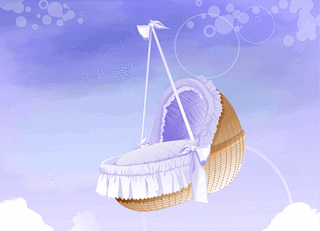 Колыбельные песни - это особенные песни, которые складывались специально для того, чтобы петь их самым маленьким. Традиция петь у колыбели зародилась в глубокой древности.Мать баюкала дитя и напевала ласковые слова.
   Колыбельные - первые уроки родного языка для ребенка.  Песни помогают малышу запоминать слова, их значения, порядок слов в предложении. Малыш еще не знает языка, не понимает слов, но, слушая колыбельную, он успокаивается, затихает, засыпает. 

.
В нашей семье с татарскими корнями из поколения в поколении передается традиция петь колыбельные песни. И я горжусь, что они исполняются не только  на татарском  языке, но и на русском языке.  Нам стало интересно сравнить колыбельные русского и татарского народов.
         Цель работы - выявить сходства русских и татарских колыбельных и определить причину их различия.
       Поставлены следующие задачи:
Проанализировать ряд колыбельных песен русского и татарского народов
Выявить сходство в текстах
Найти различия
Определить возможные причины различия

Объект исследования – колыбельных песен русского и татарского народов.
Методы работы – прослушивание, наблюдение..
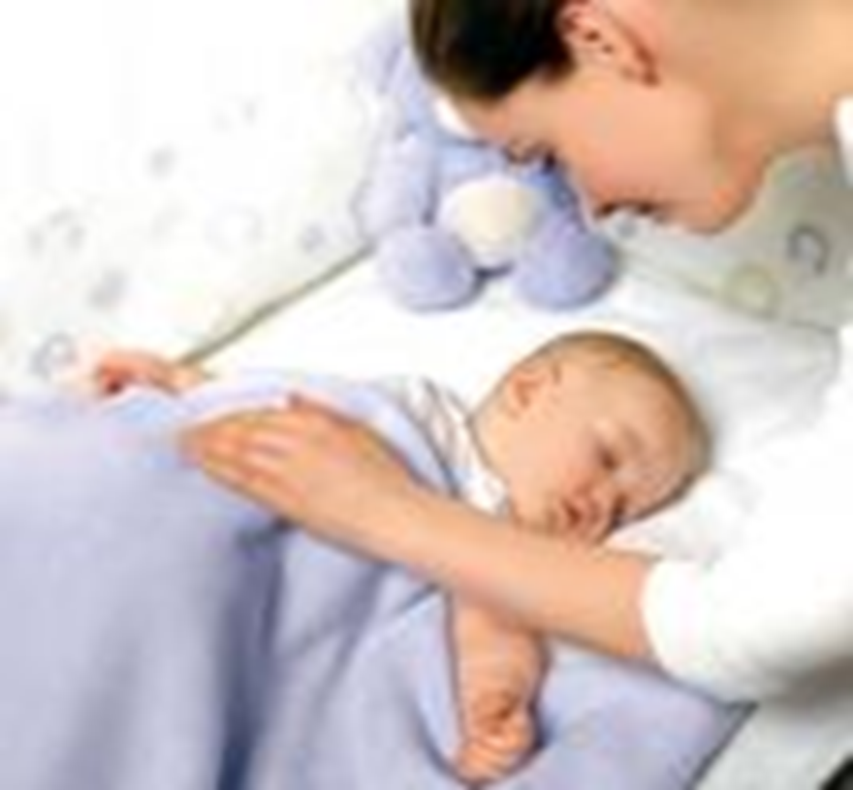 Колыбельные песни есть практически у всех народов мира. В некоторых культурах было принято, чтобы мать сразу после рождения сочиняла ребенку особую «личную» песню, которая бы сопровождала его всю жизнь. 
Далее мы подробнее сравнили  колыбельные русского и татарского народов. Часто в колыбельных этих народов к ребёнку обращаются по имени. При пении колыбельных мамы используют образ животного, птицы. У русских – голуби (гули), а у татар – ласточки,  соловушки. У обоих этих народов есть песни, адресуемые отдельно мальчикам и девочкам.
Татарский народ в колыбельных использует красивые эпитеты: звёздочка, красавец среди красавцев, цветок. Глазки  ребёнка сравнивает с ягодками. В колыбельных татар имеет место понятие «ак биләү» (белая пелёнка). Так в белую пелёнку пеленали ребёнка, чтобы у него было всё чисто – тело и помыслы. Белый цвет у татарского народа считается символом счастья, чего и желали своему младенцу родители. Широкое отражение в татарских колыбельных нашло воспитание терпения («сабыр»). В них поётся, чтобы ребёнок завладел терпением до поры до времени, например до прихода родителей. Так с младенчества воспитывали детей быть терпеливыми на все проявления жизни. Близость и любовь, уважение друг к другу детей и родителей воспевается во многих татарских колыбельных песнях.
         Әлли – бәлли, куз нурым,
         Сандугачым, былбылым,
  Ак биләүгә билимен,
Бәхет кенә телимен
   Әлли – бәлли итзр бу,
   Үсеп буйга житәр бу.
   Үсеп буйга житкәчтен
     Ил сакларга китәр бу.
В русских колыбельных часто встречается описание природы, призывается сон, покой. Неодушевлённые предметы становятся живыми (ночь, сон, дрёма, месяц, темнота), т.е. олицетворяются.  В колыбельных русскими часто используются слова “лю-ли”, “люшеньки-люли”, колыбельку до сих пор называют “люлькой”, ребенка - “лялей”, “лялечкой”, детей “лелеют”. Происходят все эти ласковые слова от дочери богини Лады – Лели. Славянская Леля – это Богиня Весны, первых ростков, цветов, юной женственности. Древние славяне считали, именно Леля заботится о едва проклюнувшихся всходах – будущем урожае. Леля, как и мать Лада, заботится о домашнем уюте, о материнстве, о малышах. Также в русских колыбельных очень часто присутствует отрицательный персонаж, а иногда детей откровенно запугивают.
Люли, люли люленькиПрилетели гуленьки,Сели гули на кровать,Стали гули ворковать,Стали гули ворковать,Стали Машеньку качать,Стали Машеньку качать, Стала Маша засыпать.
Ой, люли-люлюшеньки,Баиньки-баюшеньки... Сладко спи по ночам, Да расти по часам. Ночь пришла, Темноту привела, Задремал петушок, Запел сверчок. Вышла маменька, Закрыла ставеньку...
Сладко спи, ребенок мой, Глазки поскорей закрой Баю-баю, птенчик спать! Будет мать тебя качать, Папа сон оберегать…
Таким образом, мы видим, что различий у колыбельных русского и татарского народов больше, чем сходств. Тем самым гипотеза в работе доказана. Текст русских колыбельных незамысловат «что вижу – о том и пою». Слова татарских колыбельных песен несут в себе напутствие малышу на всю дальнейшую жизнь. Возможные причины различия нужно искать в истории развития культуры того или иного народа. Мы же юное поколение должны беречь наследие предков. И обязательно петь колыбельные песни своим детям, а они нашим внукам.